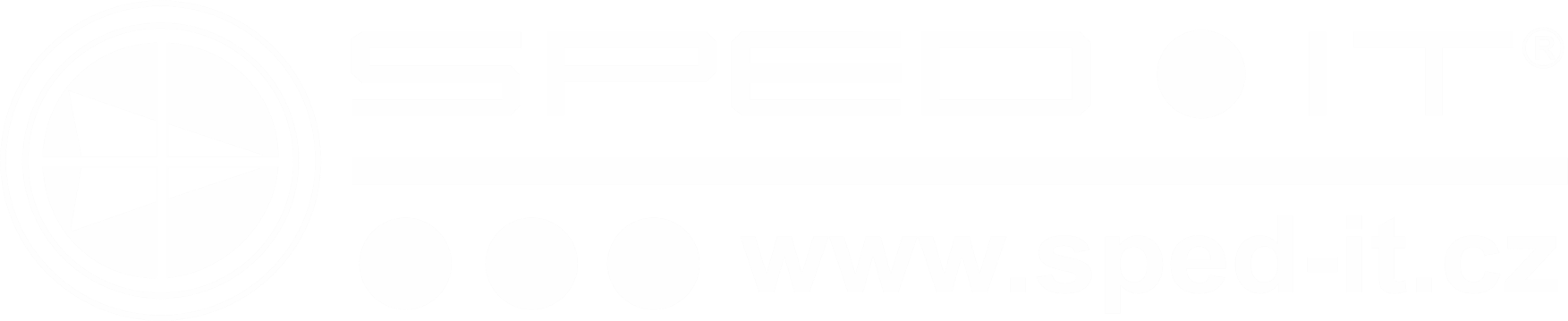 Proč pořídit monitoring vozidel ?
Víte kde Vám stojí … ?
webová aplikace pro monitoring vozidel.
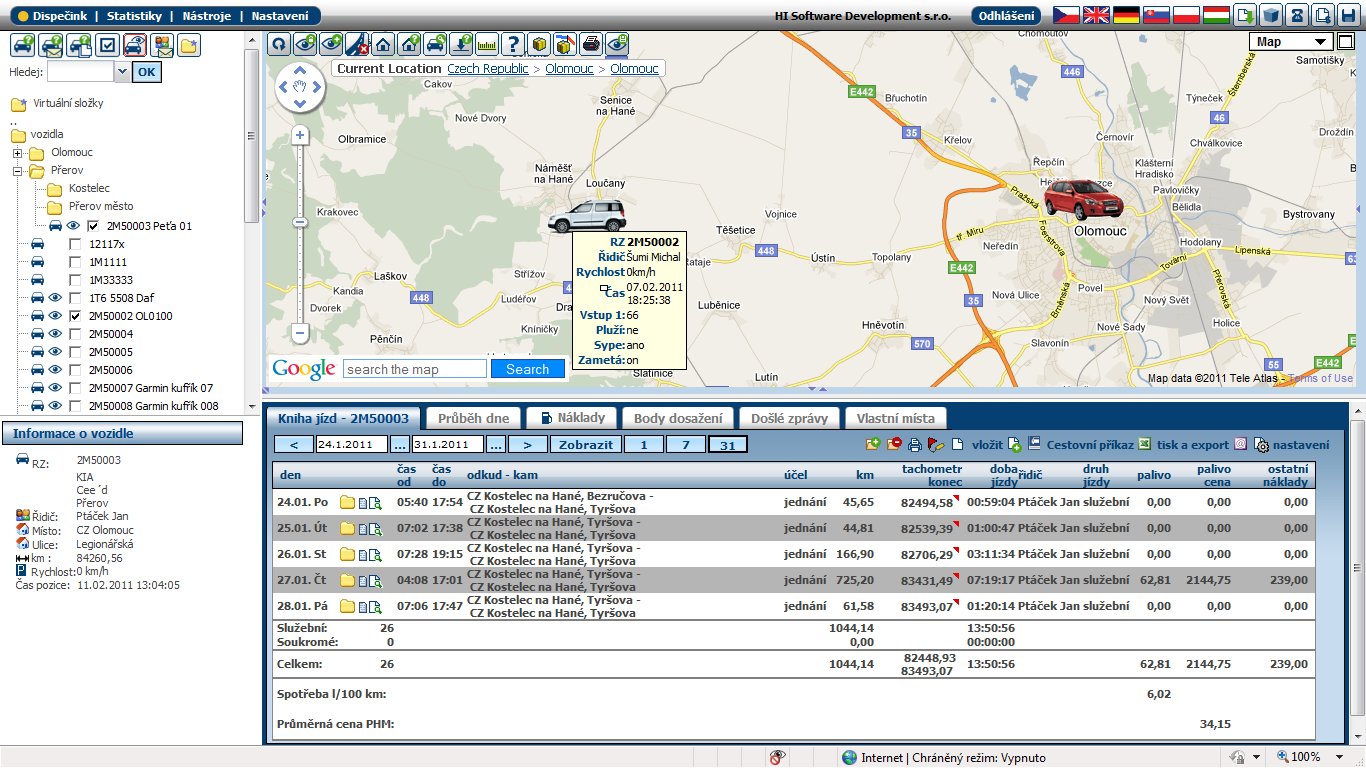 V aplikaci se například monitoruje:
Aktuální poloha vozidla
Pohyb vozidla – tvorba záznamu knihy jízd
Kontrola spotřeby a stavu PHM
Rozlišení soukromé a služební jízdy
Řidič, který jízdu provádí
Využívání služebních vozidel a pracovního času
Docházka
Vstupy jako zapnutí nástavby, otevření dveří, …
Opuštění definované lokality
Nutnost navštívení servisu
A další …
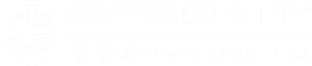 Co webová aplikace PŘINÁŠÍ?
Úsporu nákladů za černé jízdy 10-75%
Úsporu nákladů na PHM
Úsporu za administrativní práci
Úsporu díky efektivnějšímu využití vozového parku. 
Úsporu na havarijním pojištění vozidel
Úsporu na komunikaci s řidičem
Možnost dohledání zcizeného vozidla
Technické rozhraní pro přenos dat do vlastního IS
A další (odhalení pirátů silnic, pozdních příchodů, nenavštívení vykázaných obchodních partnerů, …)
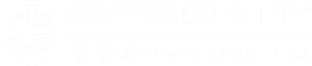 Úspora nákladů na phM
Výpočtem průměrné spotřeby z importovaných záznamů o tankování (není třeba pořizovat žádný další HW)




Měřením stavu paliva v nádrži nebo průtokoměrem
Porovnání reálné
a očekávané spotřeby
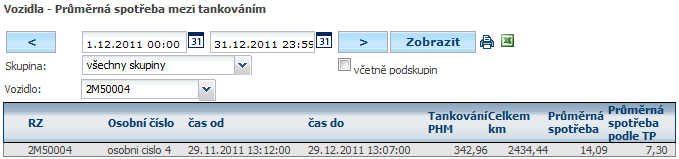 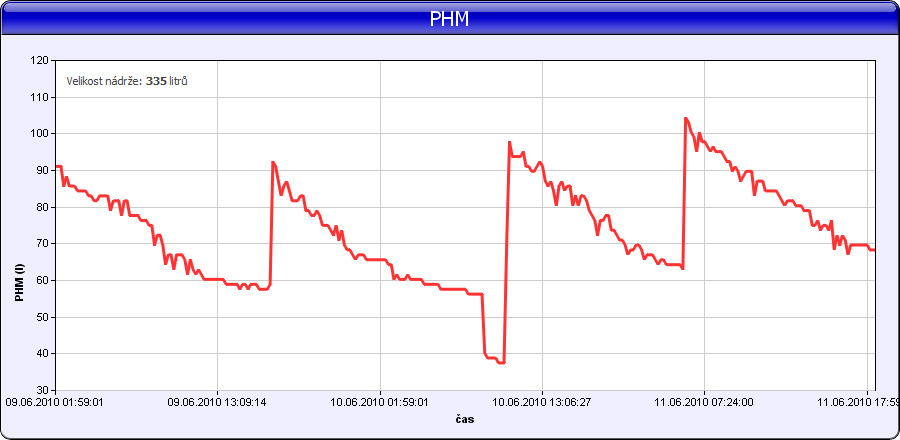 Tankování vozidla
Krádež paliva
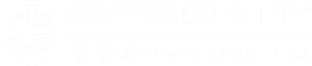 Úspora na administrativní práci
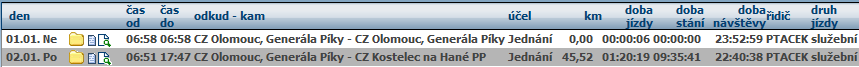 Automatické vedení knihy jízd
Výpočet diet
Výpočet částky za soukromé km řidiče
Cestovní příkazy
Autopůjčovna
Prostoje
Kontrola docházky
A další …
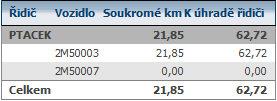 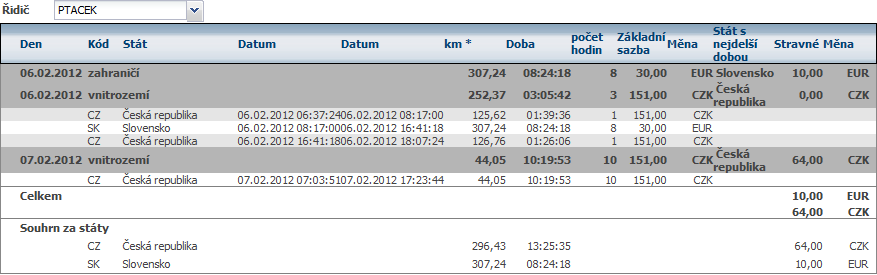 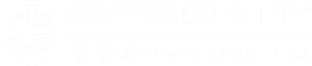 MOŽNOST DOHLEDÁNÍ ZCIZENÉHO VOZIDLA
Pokud zloděj nevyřadí GPS jednotku z činnosti, pak i po krádeži vozidla uživatel vidí jeho aktuální polohu a může jej tak dohledat a zajistit.
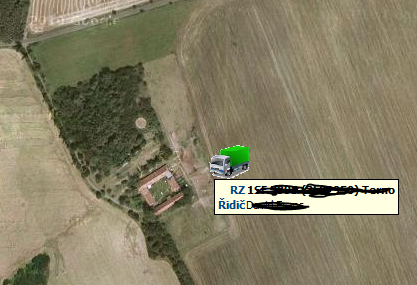 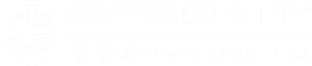 Jaké výhody mi přinese?
První rok (pořízení systému):
V dalších letech:
Úspora za 5 let: 94.600,- Kč
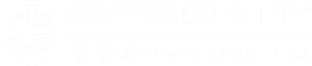 Příklad: 6,5 l/100 km, 35,- Kč/l, 1500 km/měsíc
MOŽNOSTI NASAZENÍ
Systém lze použít pro monitoring všech zařízení, které mají zdroj elektrické energie.

Jedná se například o:
 Osobní vozidla 
 Dodávkové vozy
 Nákladní vozidla
 Zemědělskou techniku
 Stavební stroje
 A další (čtyřkolky, letadla, lodě, …)
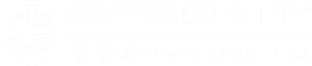